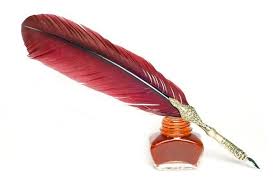 Девиз урока:
На добрый путь всегда готовым будь.
Словарная работа
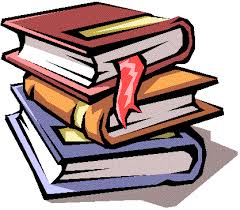 Проверь себя.
корзина
какао
календарь
искусство
галерея
компьютер
Ср. р
Ж. р
М. р
искусство
корзина
компьютер
какао
галерея
календарь
ТЕМА УРОКА:
Неопределённая форма глагола.
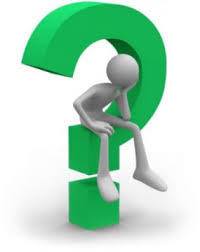 Неопределённая форма глагола.
ти
ть
что делать ?
Что сделать?
чь
Что делать?
ЧИСЛО
ВРЕМЯ
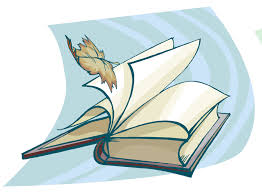 ТЕСТ
А) Глагол -это часть речи, которая обозначает признак предмета.
Б) Глагол -это часть речи, которая обозначает действие предмета.
В) Глагол -это часть речи, которая обозначает предмет.
А) Глагол -это самостоятельная
часть речи.
Б) Глагол -это служебная
часть речи.
В) Глагол это не часть речи.
А) Глаголы не изменяются
по временам.
Б) Глаголы изменяются
по временам.
В) Глаголы не имеют времени.
А) Частица не с глаголами
пишется слитно.
Б) Частица не с глаголами
не употребляется.
В) Частица не с глаголами
пишется раздельно.
ПРОВЕРЬ СЕБЯ
А
Б
В
Б
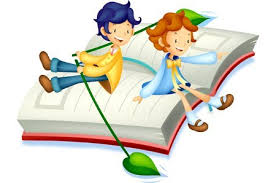 Итог урока.
Домашнее задание.
упр. № 374, с. 122-правило